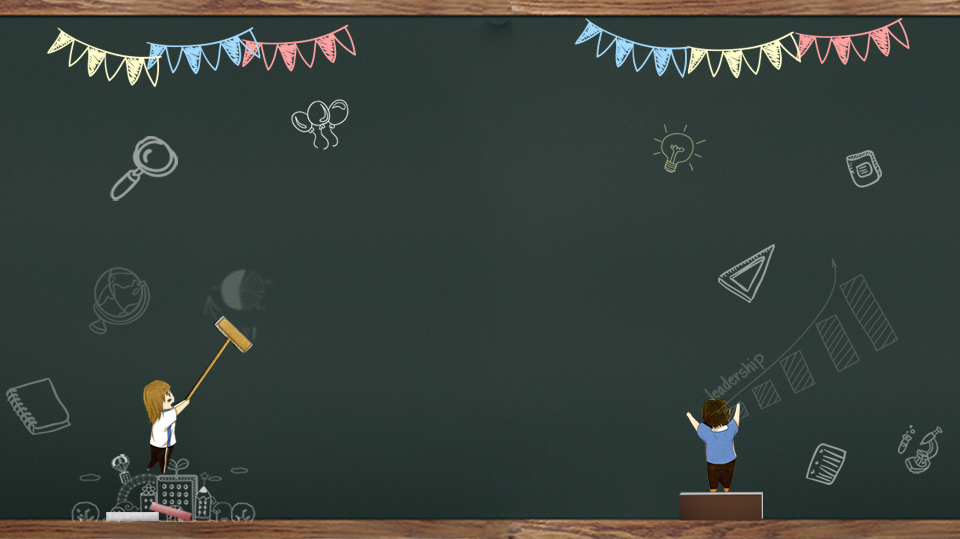 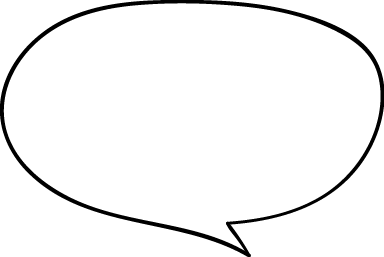 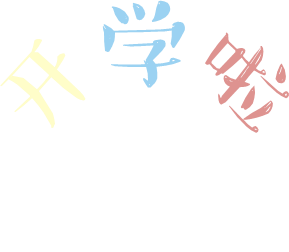 新学期，新梦想
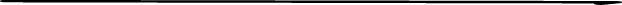 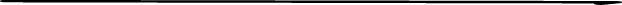 Back to school
[Speaker Notes: 更多模板请关注：https://haosc.taobao.com]
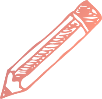 请在这里输入您的具体内容文字
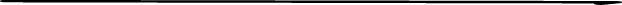 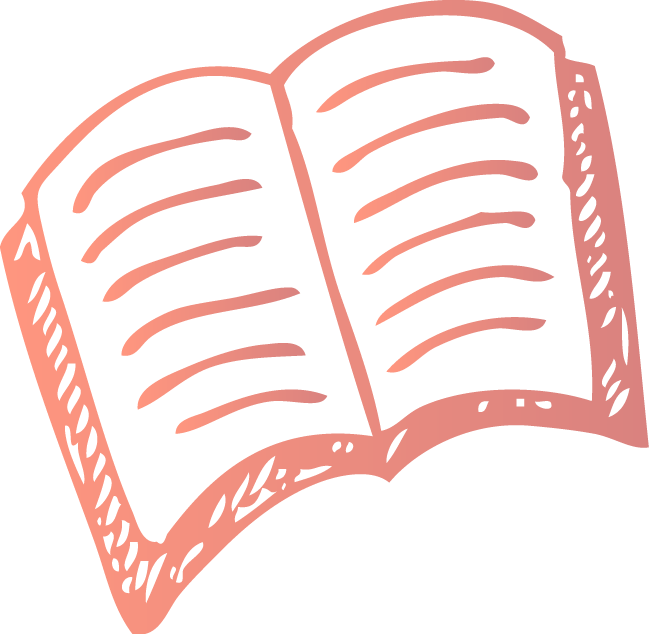 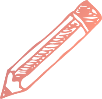 请在这里输入您的具体内容文字
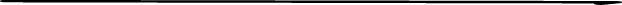 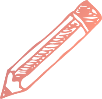 请在这里输入您的具体内容文字
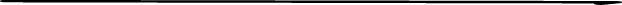 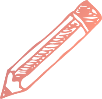 请在这里输入您的具体内容文字
目录
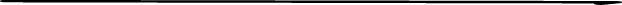 contents
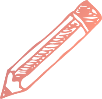 请在这里输入您的具体内容文字
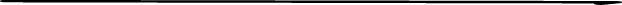 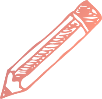 请在这里输入您的具体内容文字
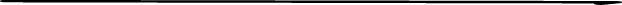 第1部分
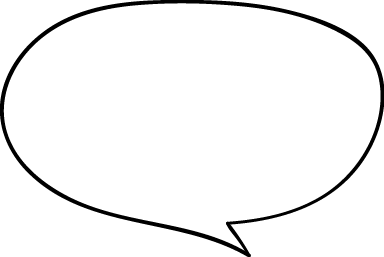 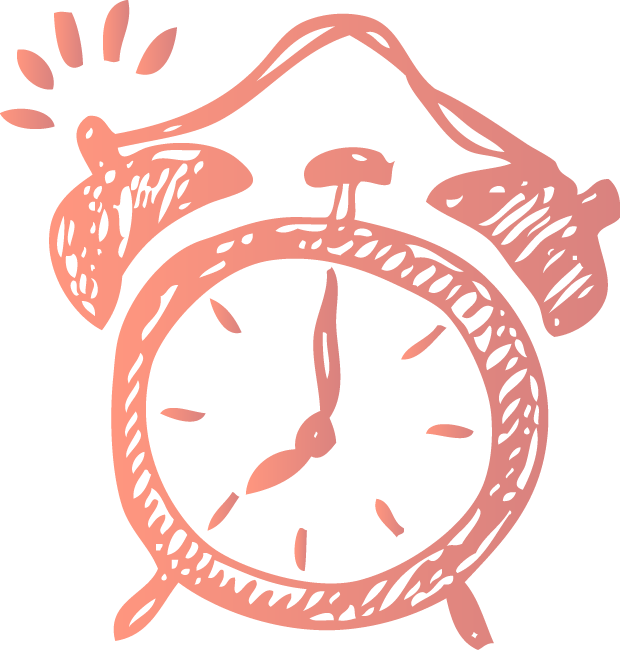 请在这里输入您的具体内容
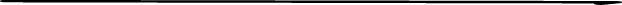 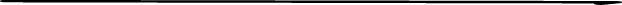 请在这里输入您的标题文字
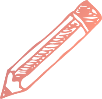 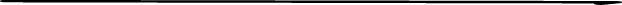 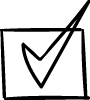 请在这里输入您的具体内容文字
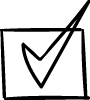 请在这里输入您的具体内容文字
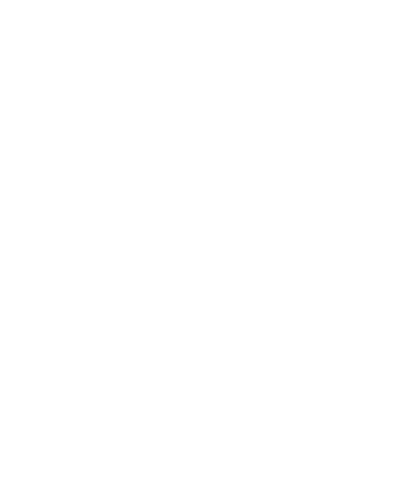 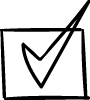 请在这里输入您的具体内容文字
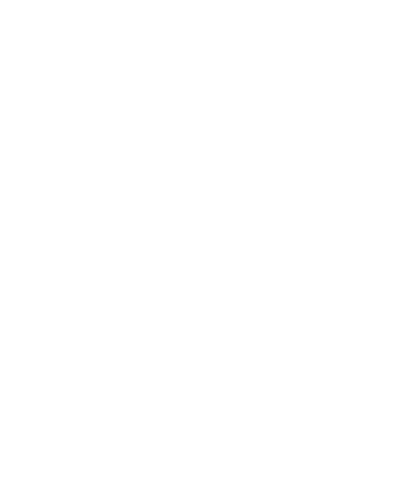 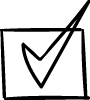 请在这里输入您的具体内容文字
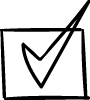 请在这里输入您的具体内容文字
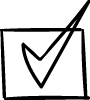 请在这里输入您的具体内容文字
请在这里输入您的标题文字
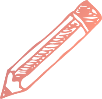 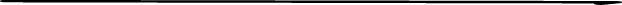 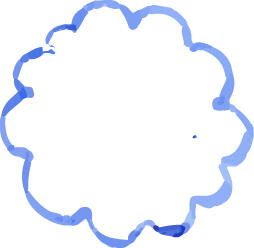 请在这里输入您的小标题文字
您的标题文字
请在这里输入您的具体内容文字请在这里输入您的具体内容文字请在这里输入您的具体内容文字
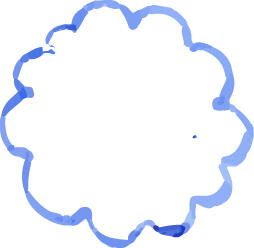 请在这里输入您的小标题文字
您的标题文字
请在这里输入您的具体内容文字请在这里输入您的具体内容文字请在这里输入您的具体内容文字
请在这里输入您的标题文字
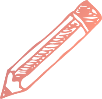 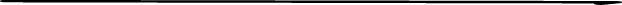 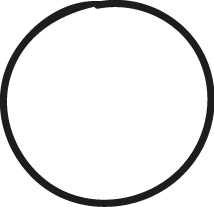 您的内容文字
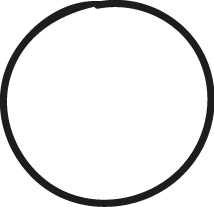 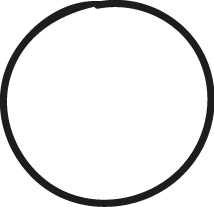 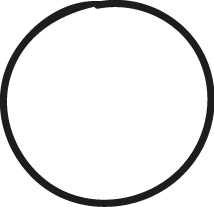 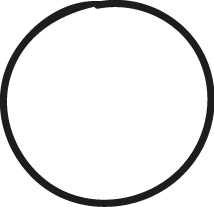 您的内容文字
您的内容文字
您的内容文字
您的内容文字
请在这里输入您的具体内容文字请在这里输入您的具体内容文字请在这里输入您的具体内容文字
请在这里输入您的具体内容文字请在这里输入您的具体内容文字请在这里输入您的具体内容文字
请在这里输入您的具体内容文字请在这里输入您的具体内容文字请在这里输入您的具体内容文字
请在这里输入您的具体内容文字请在这里输入您的具体内容文字请在这里输入您的具体内容文字
请在这里输入您的标题文字
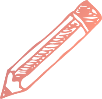 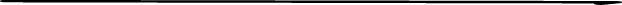 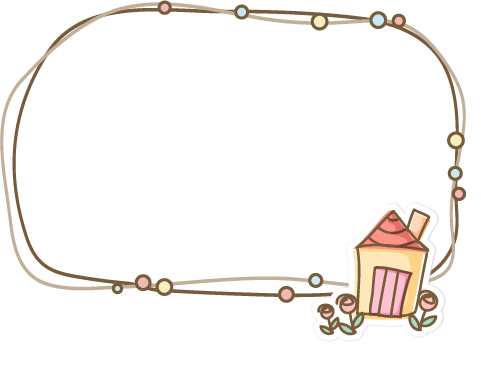 请在这里输入您的小标题文字
请在这里输入您的具体内容文字请在这里输入您的具体内容文字请在这里输入您的具体内容文字请在这里输入您的具体内容文字请在这里输入您的具体内容文字请在这里输入您的具体内容文字
第2部分
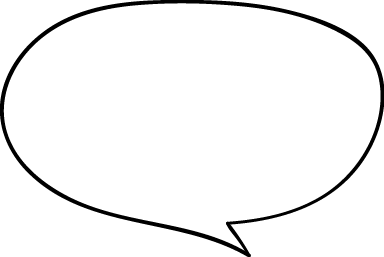 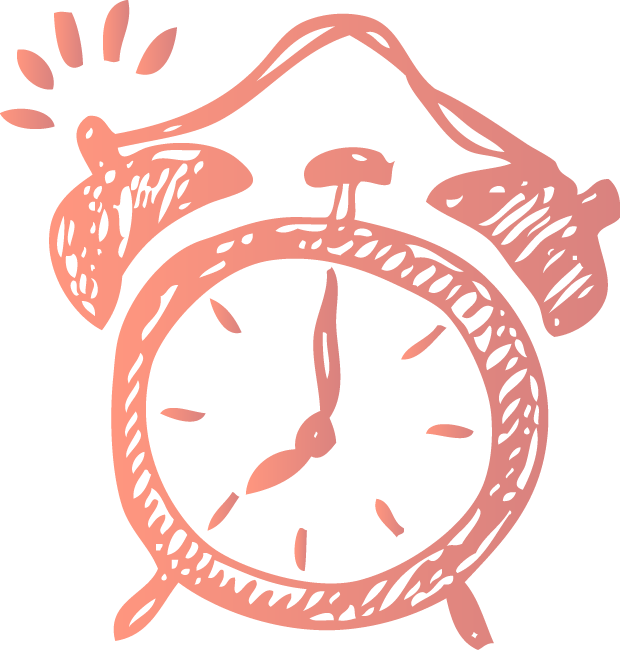 请在这里输入您的具体内容
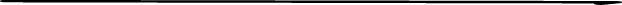 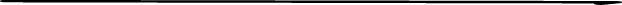 请在这里输入您的标题文字
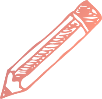 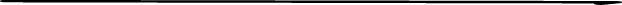 1
4
请在这里输入您的具体内容文字请在这里输入您的具体内容文字
请在这里输入您的具体内容文字请在这里输入您的具体内容文字
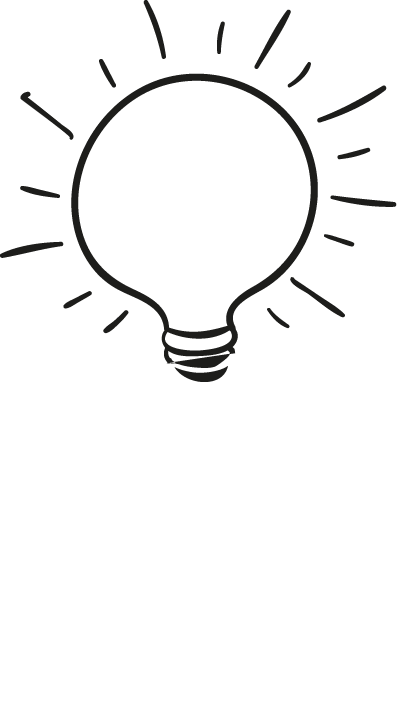 2
您的内容文字
5
请在这里输入您的具体内容文字请在这里输入您的具体内容文字
请在这里输入您的具体内容文字请在这里输入您的具体内容文字
3
6
请在这里输入您的具体内容文字请在这里输入您的具体内容文字
请在这里输入您的具体内容文字请在这里输入您的具体内容文字
请在这里输入您的标题文字
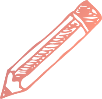 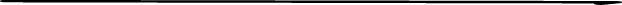 1
请在这里输入您的具体内容文字请在这里输入您的具体内容文字
2
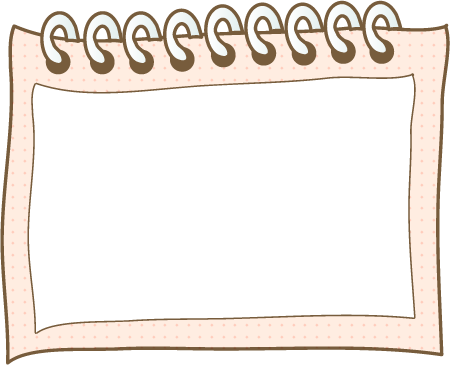 请在这里输入您的具体内容文字请在这里输入您的具体内容文字
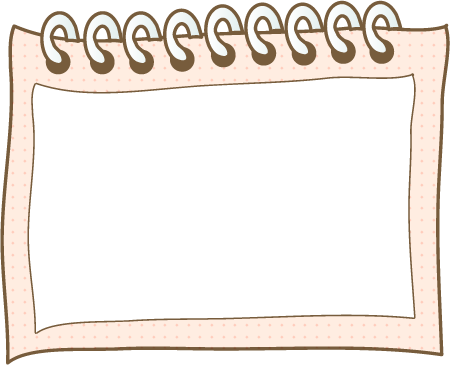 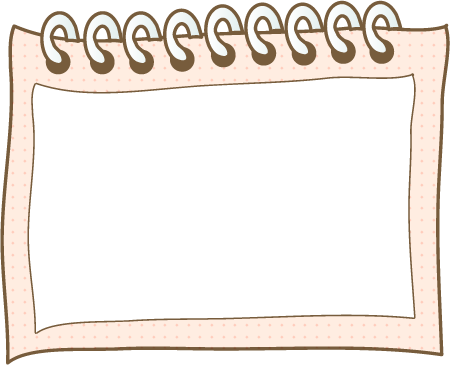 3
请在这里输入您的具体内容文字请在这里输入您的具体内容文字
请在这里输入您的标题文字
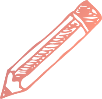 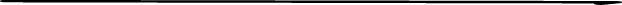 请在这里输入您的小标题文字
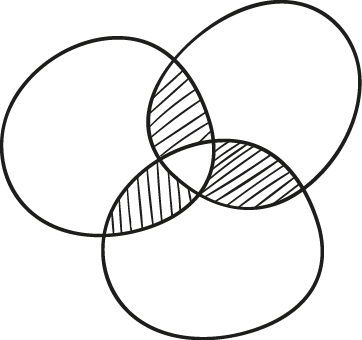 您的内容文字
请在这里输入您的具体内容文字请在这里输入您的具体内容文字请在这里输入您的具体内容文字
您的内容文字
请在这里输入您的具体内容文字请在这里输入您的具体内容文字请在这里输入您的具体内容文字请在这里输入您的具体内容文字请在这里输入您的具体内容文字请在这里输入您的具体内容文字
您的内容文字
第3部分
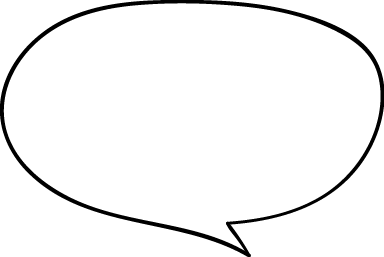 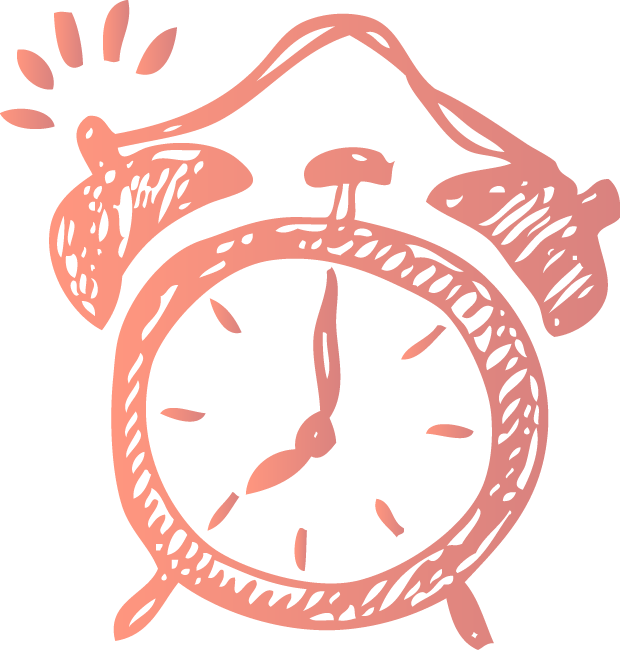 请在这里输入您的具体内容
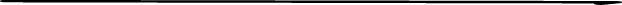 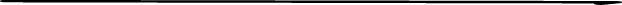 请在这里输入您的标题文字
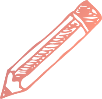 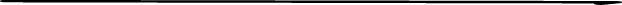 请在这里输入您的小标题文字
请在这里输入您的小标题文字
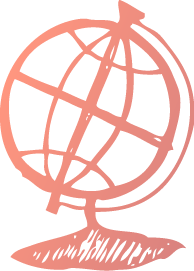 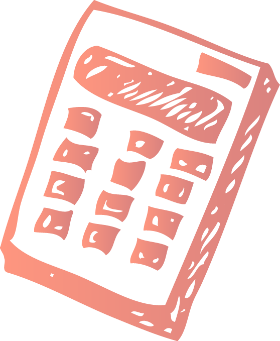 请在这里输入您的具体内容文字请在这里输入您的具体内容文字请在这里输入您的具体内容文字
请在这里输入您的具体内容文字请在这里输入您的具体内容文字请在这里输入您的具体内容文字
请在这里输入您的标题文字
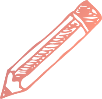 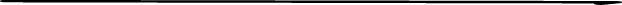 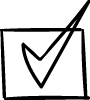 请在这里输入您的具体内容文字
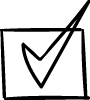 请在这里输入您的具体内容文字
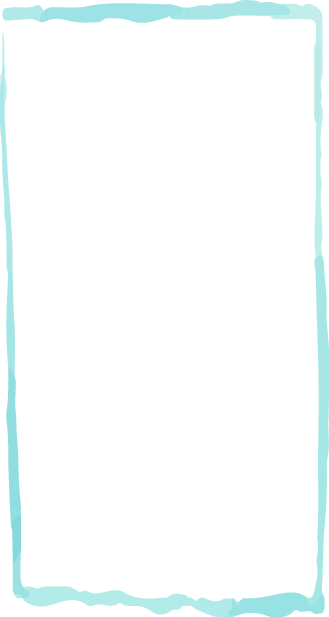 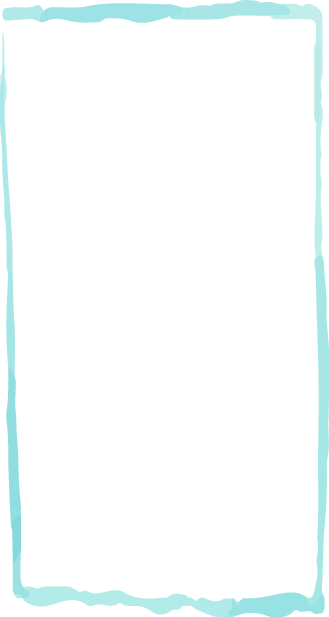 您的内容文字
您的内容文字
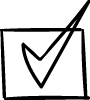 请在这里输入您的具体内容文字
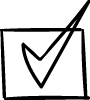 请在这里输入您的具体内容文字
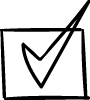 请在这里输入您的具体内容文字
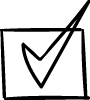 请在这里输入您的具体内容文字
请在这里输入您的标题文字
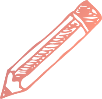 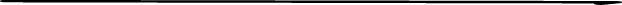 请在这里输入您的小标题文字
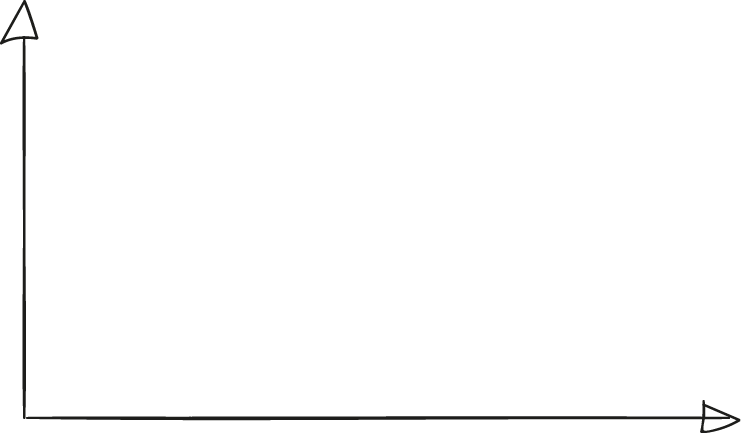 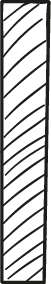 请在这里输入您的具体内容文字请在这里输入您的具体内容文字请在这里输入您的具体内容文字
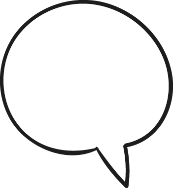 您的文字
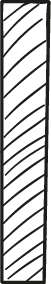 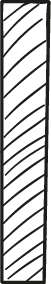 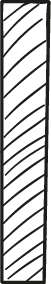 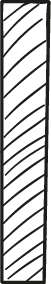 请在这里输入您的具体内容文字请在这里输入您的具体内容文字请在这里输入您的具体内容文字请在这里输入您的具体内容文字请在这里输入您的具体内容文字请在这里输入您的具体内容文字
请在这里输入您的具体内容
第4部分
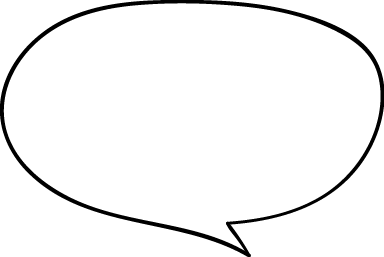 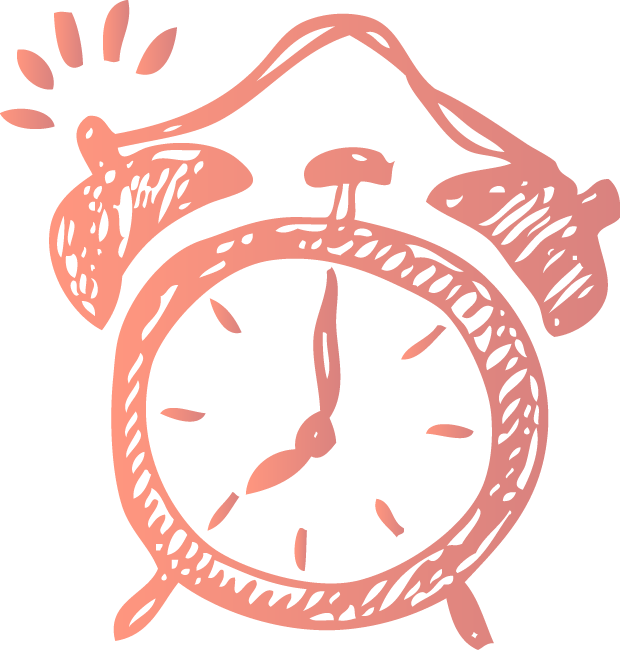 请在这里输入您的具体内容
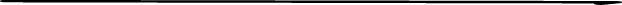 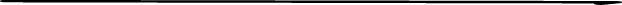 请在这里输入您的标题文字
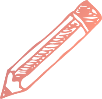 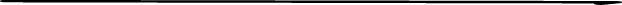 请在这里输入您的具体内容文字
请在这里输入您的具体内容文字
您的文字
您的文字
您的文字
您的文字
请在这里输入您的具体内容文字
请在这里输入您的具体内容文字
您的文字
您的文字
请在这里输入您的具体内容文字
请在这里输入您的具体内容文字
请在这里输入您的标题文字
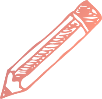 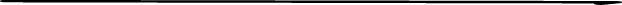 1
请在这里输入您的具体内容文字请在这里输入您的具体内容文字
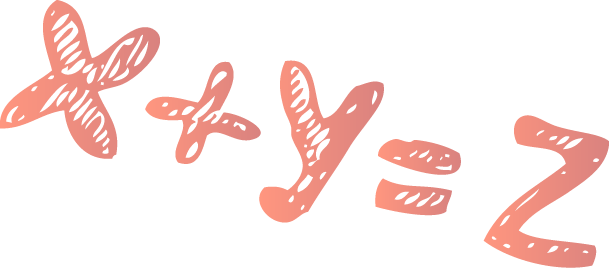 2
请在这里输入您的具体内容文字请在这里输入您的具体内容文字
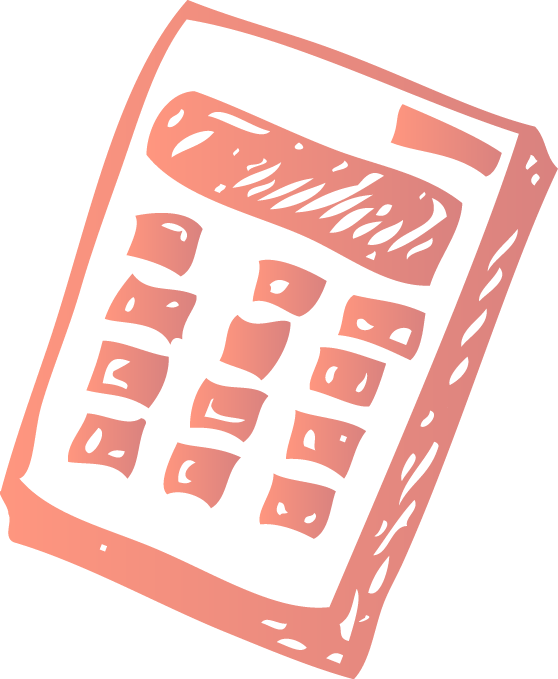 3
请在这里输入您的具体内容文字请在这里输入您的具体内容文字
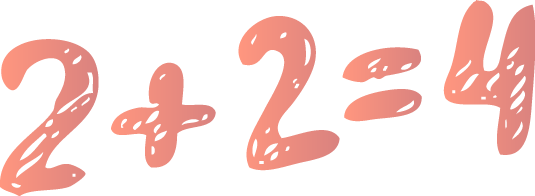 4
请在这里输入您的具体内容文字请在这里输入您的具体内容文字
请在这里输入您的标题文字
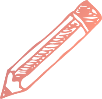 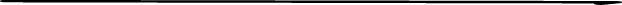 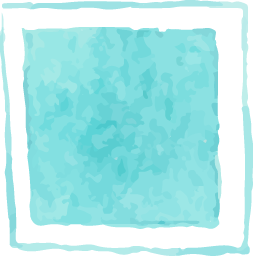 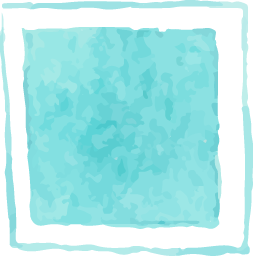 请在这里输入您的小标题文字
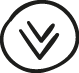 请在这里输入您的具体内容文字请在这里输入您的具体内容文字请在这里输入您的具体内容文字
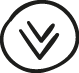 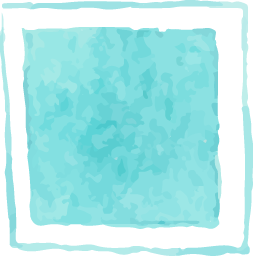 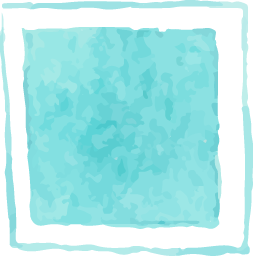 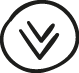 请在这里输入您的标题文字
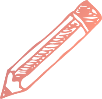 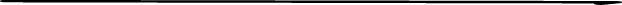 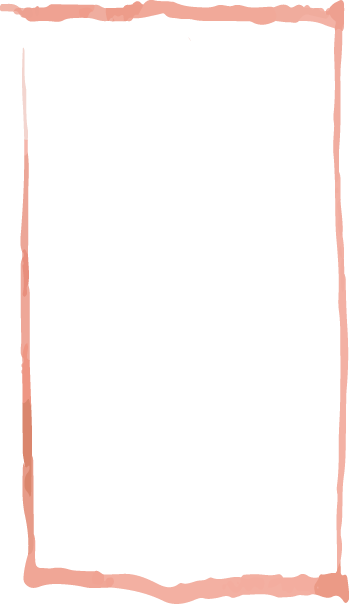 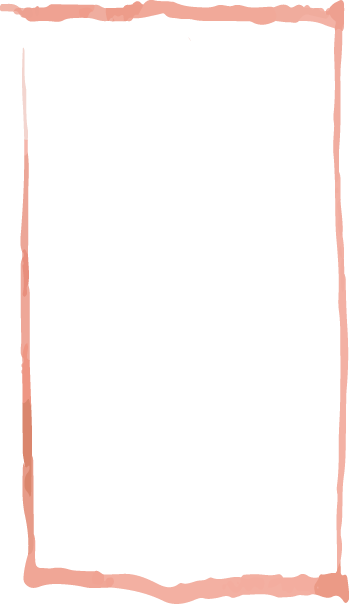 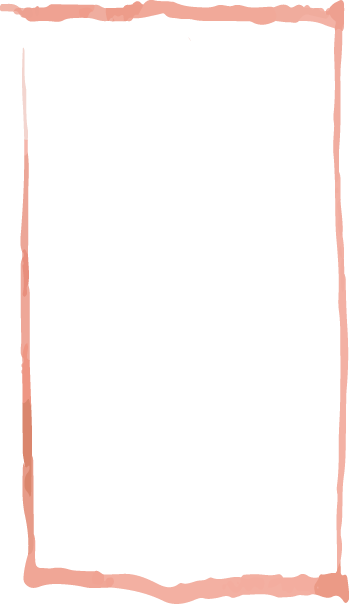 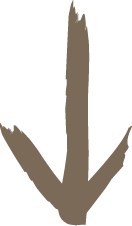 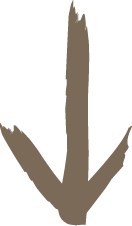 您的内容文字
您的内容文字
您的内容文字
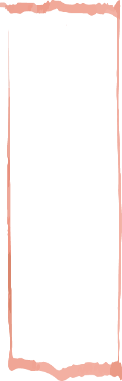 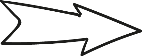 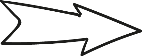 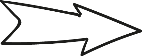 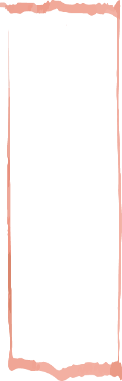 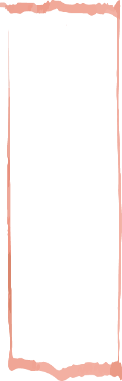 您的内容文字
您的内容文字
您的内容文字
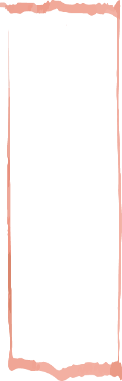 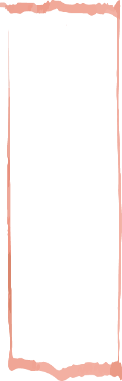 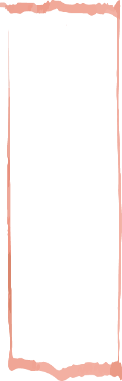 您的内容文字
您的内容文字
您的内容文字
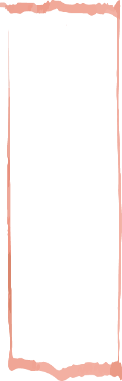 您的内容文字
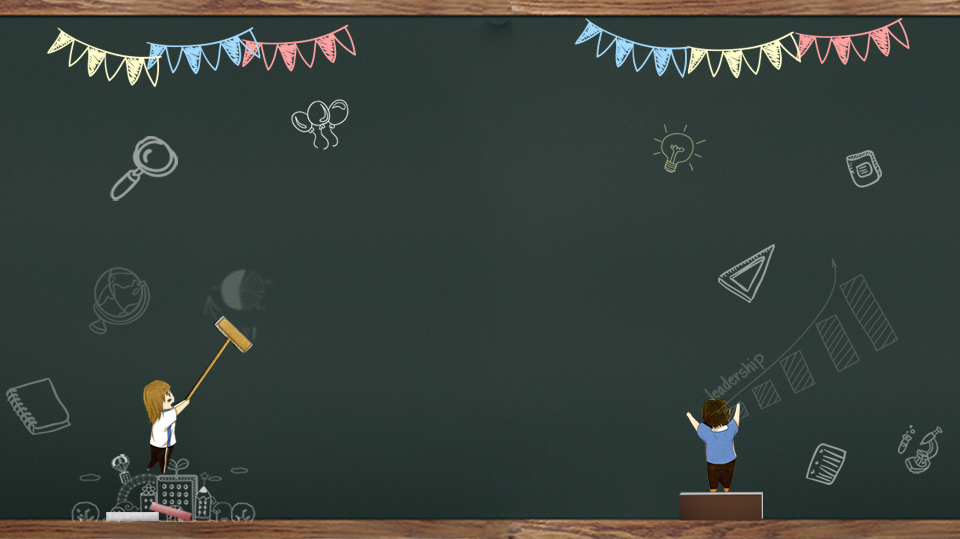 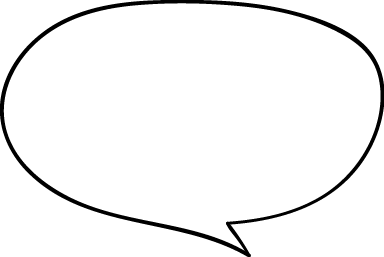 END
谢谢大家！